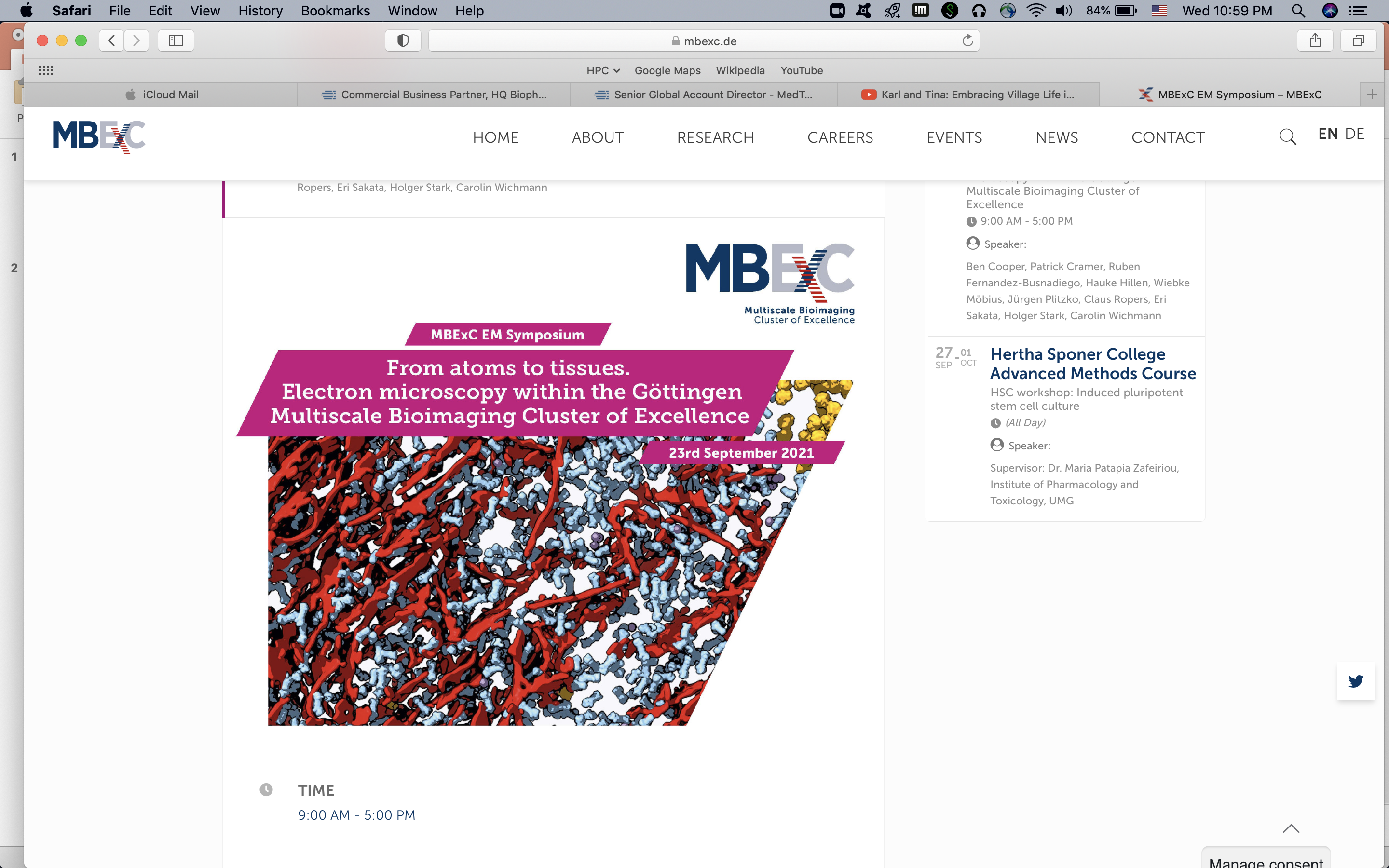 Workshop: Data Lake
CryoEM facility at UMG

Tat Cheng
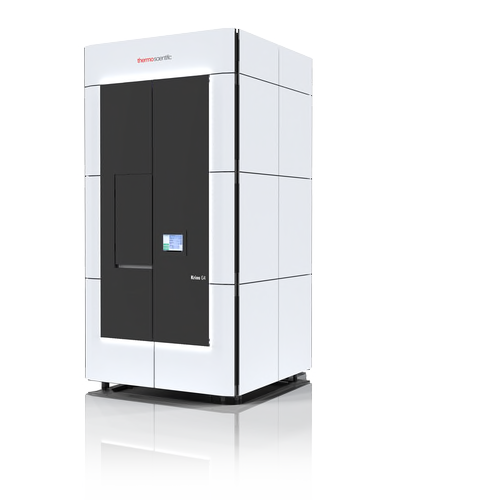 Titan Krios G4
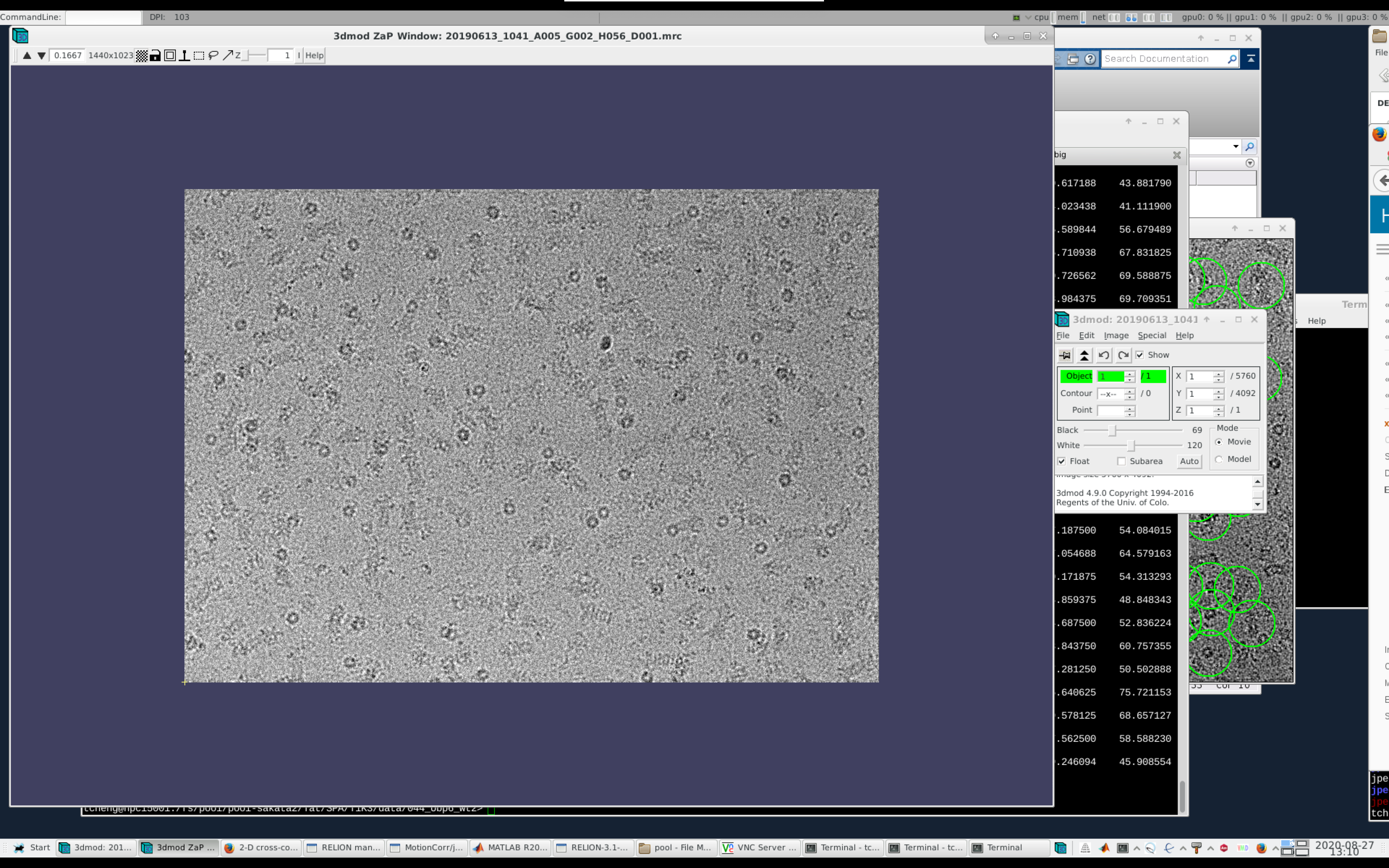 Falcon4
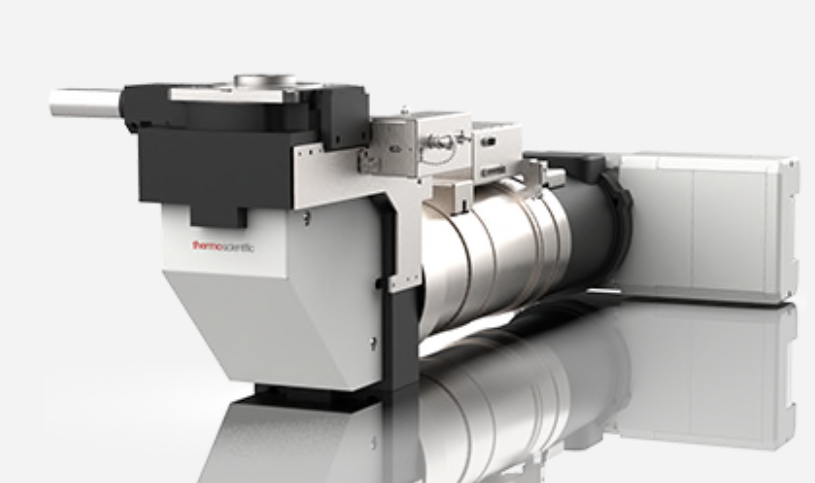 4k x 4k physical pixel
250 frames/sec
EER format:   x, y, t
oversampled 16k x 16k grid
2 modes of data collection and processing:  SPA
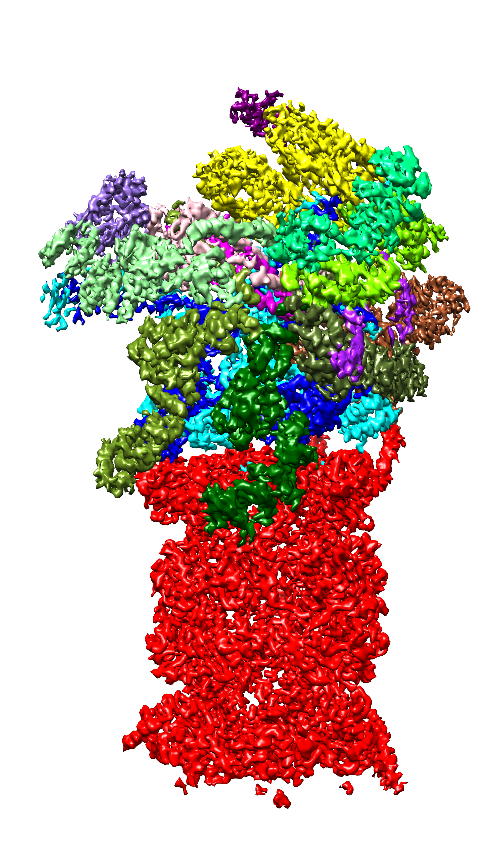 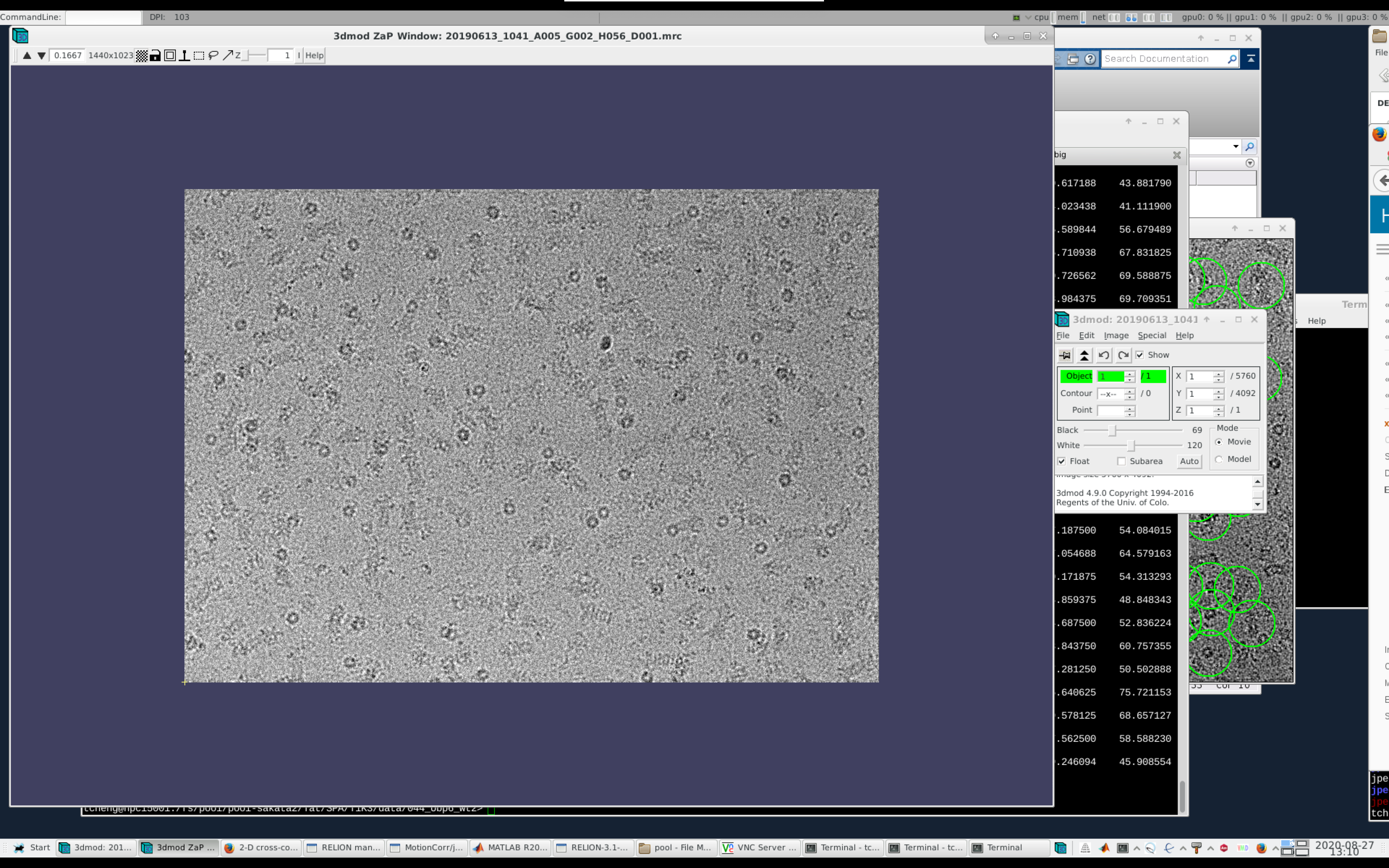 Data size is the problem
Data collection (fast)
Data processing
EER size: ~400 – 700 Mb
Speed: ~300 images /hour 
An overnight session: ~16 hours, 4800 images
Case 1:   960 Gb in 3 hours
Case 2:   3 Tb in 16 hours
Well established softwares
GPU powered
Size of output relatively small compared to input
Some downstream processing can/should be done locally
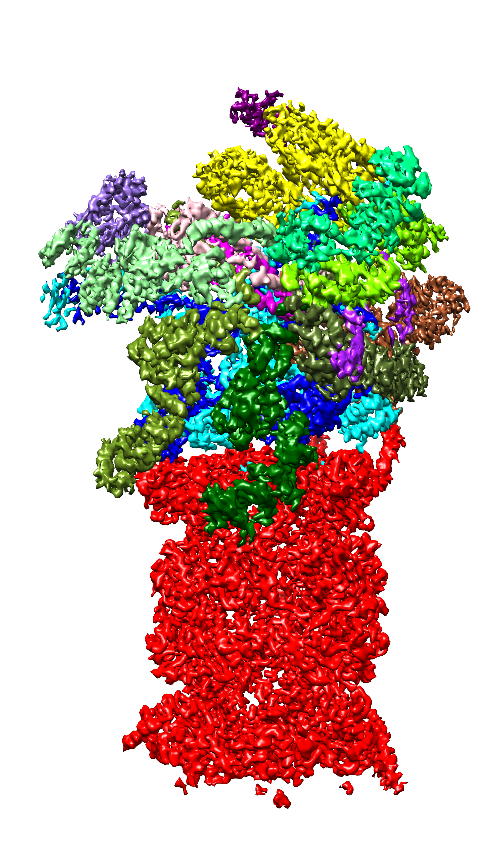 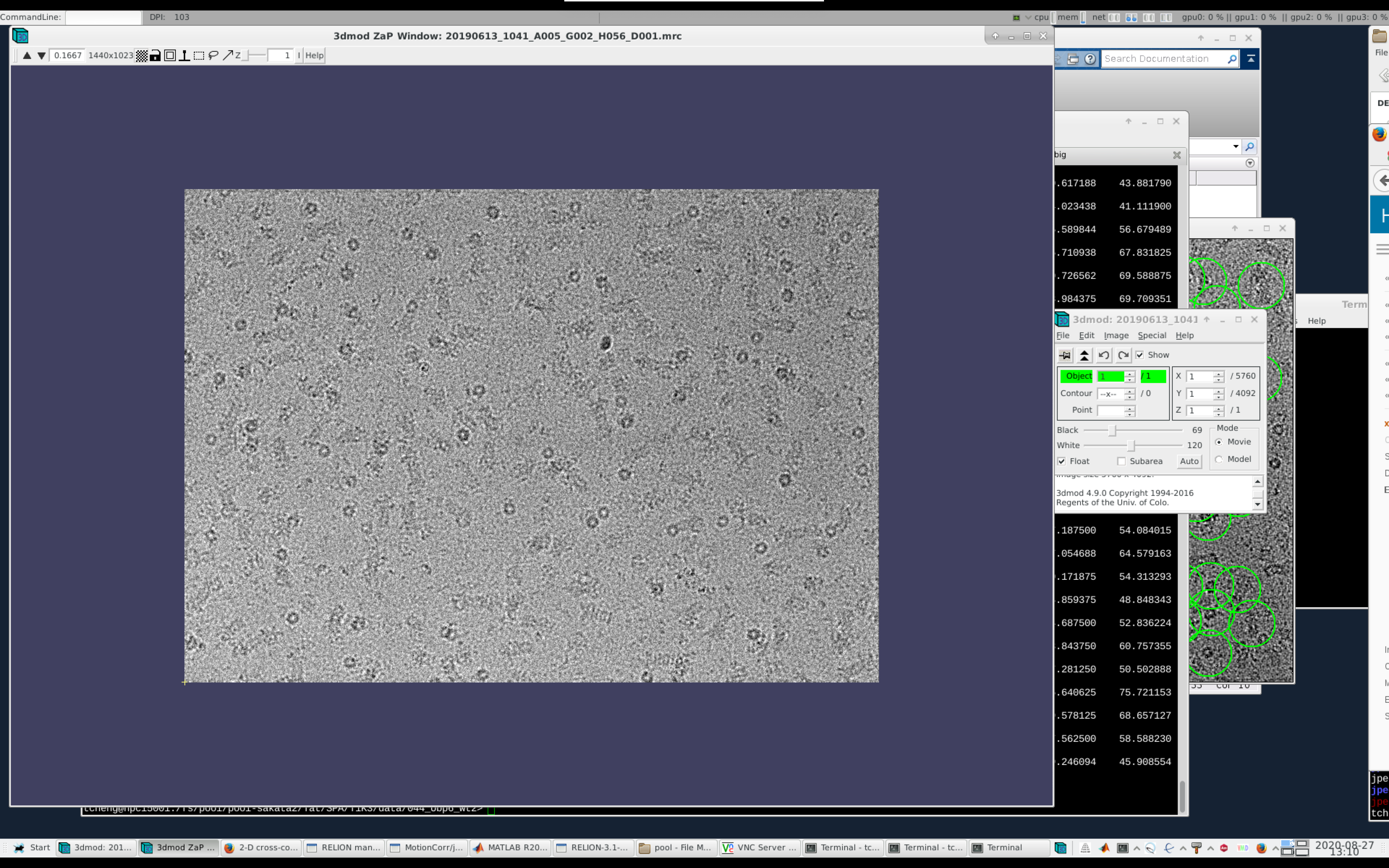 2 modes of data collection and processing:  Tomo
Data management is the problem
Data collection slow
Tilt series: 
EER Size:  ~150 – 400 Mb
Number of images: 43 
Speed: ~45 mins 
An overnight session: ~16 hours, 20 TS, 860 images
Case 1:   218 Gb in 8 hours
Data processing
No well established software
GPU /CPU powered
Size of output relatively big compared to input
Size of each project varies
Vis Server
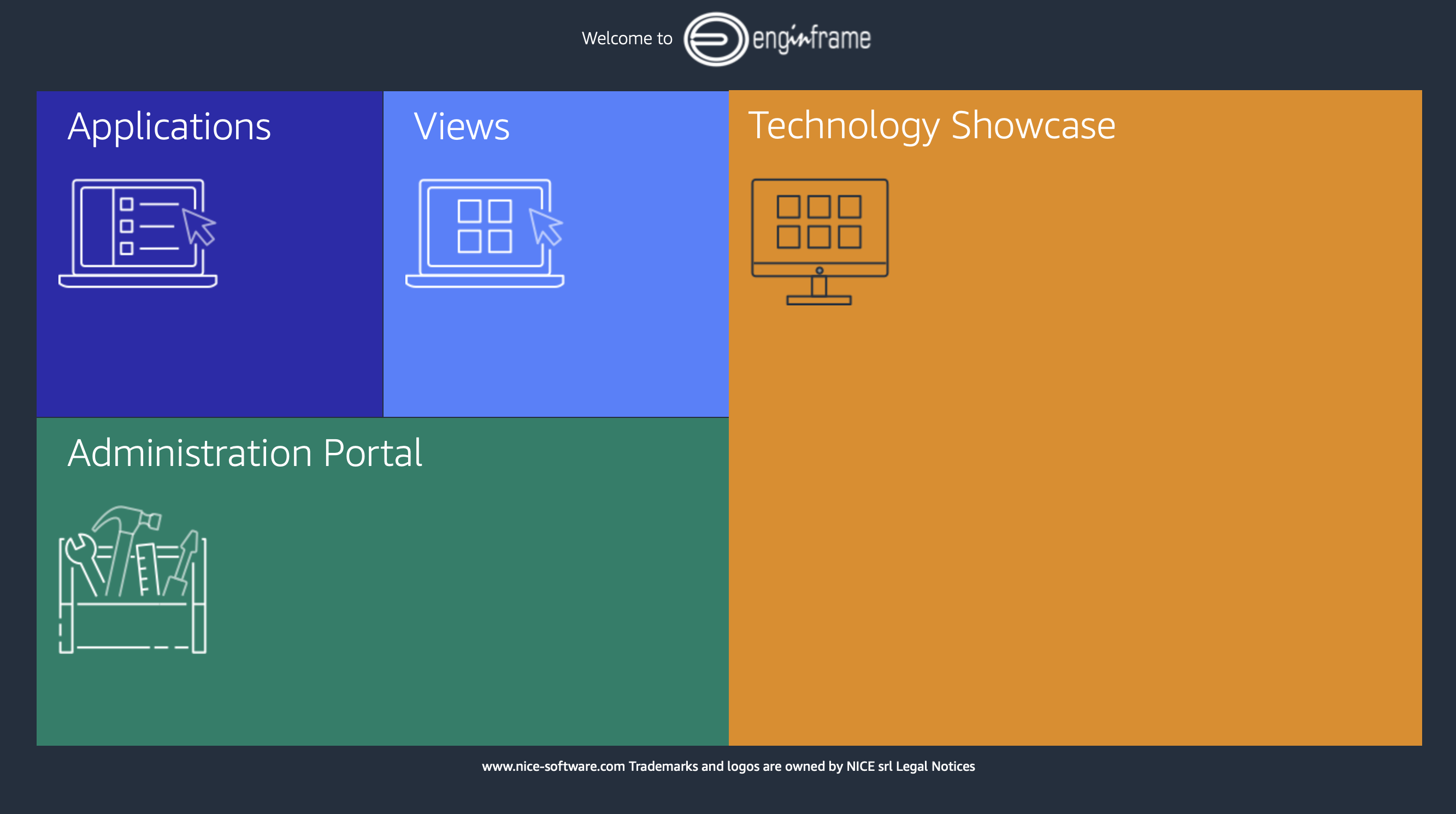 Acknowledgements
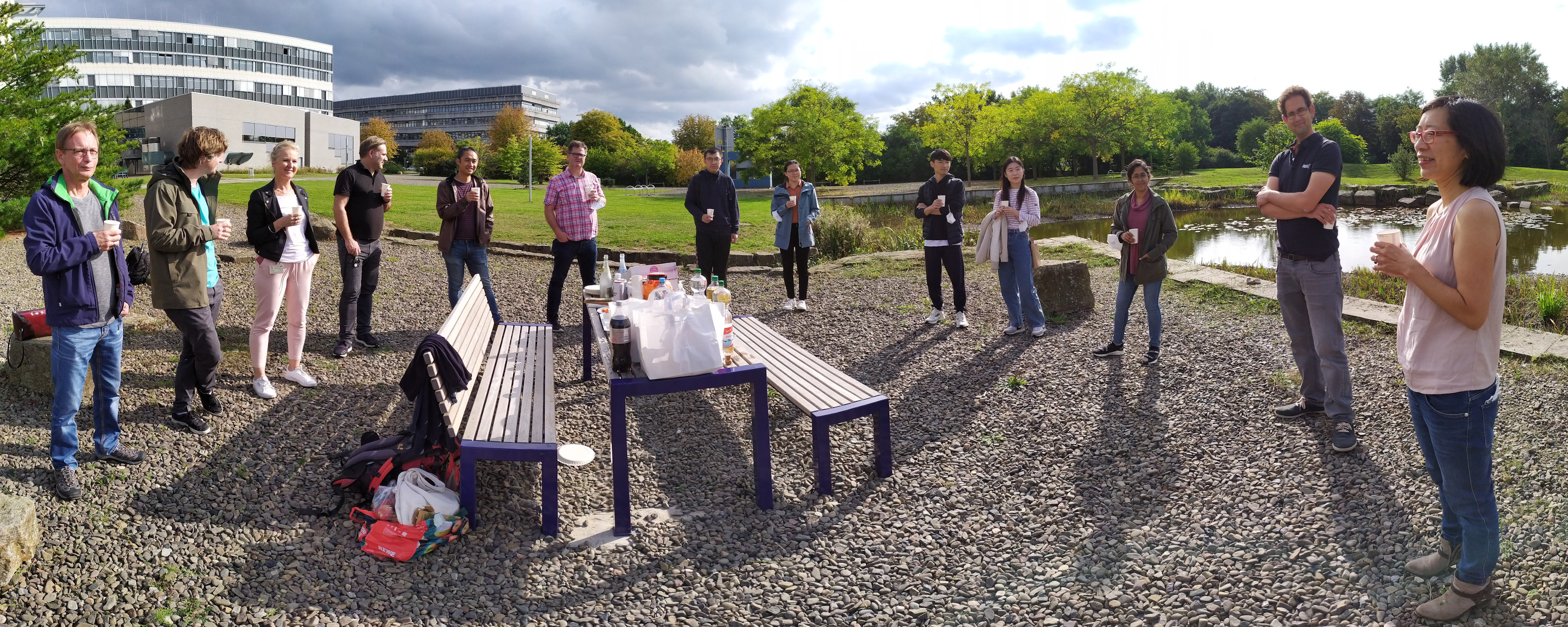 The IT group

Tapu Shaikh
Dirk Schwitters
Tianming Yi
Kevin Sicking
Midea Ortiz Rios
Prof. Ruben Busnadiego-Fernandez
Dr. Eri Sakata
..and all group members